Chapitre 4                                  Les mécanismes d'exploitationd'un système expert
Dr. Ben Seghier Nadia
2020/2021
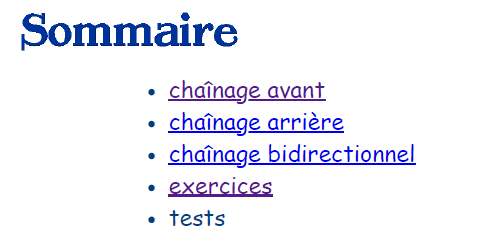 Chaînage Avant
Chainage avant 
Un moteur d'inférence fonctionne dans ce mode lorsque les faits représentent des informations dont la vérité a été prouvée. Ce mode de fonctionnement va des faits vers les buts : 
Détecter les règles dont les prémisses sont vérifiées (filtrage) 
Sélectionner la règle à appliquer 
Appliquer la règle 
Recommencer jusqu'à ce qu'il n'y ait plus de règle applicable
Chaînage Avant
Algorithme chaînage avant : 
ENTREE: BF, BR, F 
F est le fait à déduire 
Tant que F n’est pas dans BF et qu’il existe dans BR une règle applicable faire 
	choisir une règle applicable R 
	BR = BR − R (désactivation de R) 
fin tant que 
si F appartient à BF alors 
	F est établi 
sinon 
	F n’est pas établi 
finsi
Chaînage Avant
Résolution de conflits : Problème du choix de la règle déclenchable à activer
Différentes heuristiques possibles :
 dans l'ordre de l'écriture de la base
 au hasard
 toutes les règles déclenchables simultanément
 à partir de coefficients de priorité sur les règles
 règle dont la condition utilise les faits les plus récemment déduits
 à partir de règles de contrôle (méta-règles)
Chaînage Avant (autre algorithme)
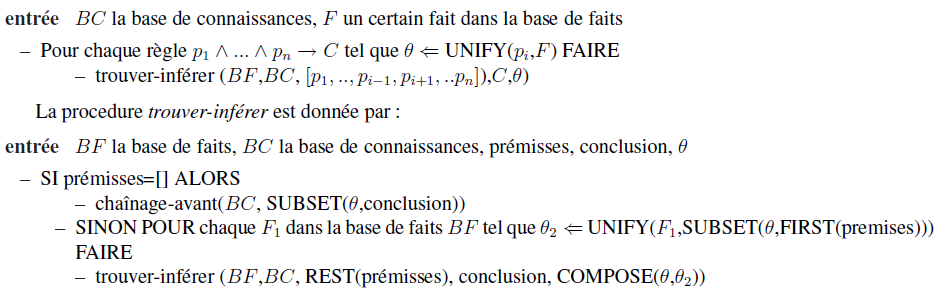 Chaînage Arrière
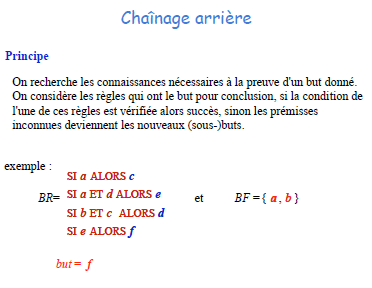 Chaînage Arrière
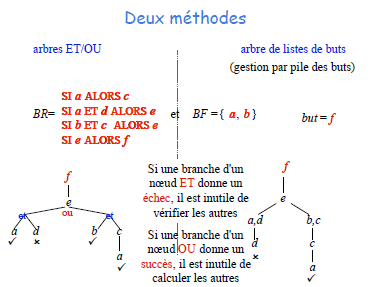 Chaînage Arrière
Le processus de chainage arrière suit l’algorithme suivant : 
But initial placé au sommet d’une pile 
	Détection des règles qui concluent à ce but 
	Résolution de conflits 
		Application de la règle, i.e, les éléments des prémisses 	deviennent de nouveau sous- buts à atteindre. 
Arrêt : pile vide ou aucune règle applicable
Chaînage Arrière
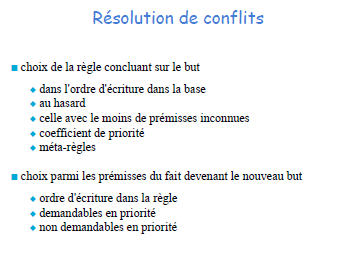 Chaînage Arrière (autre algorithme)
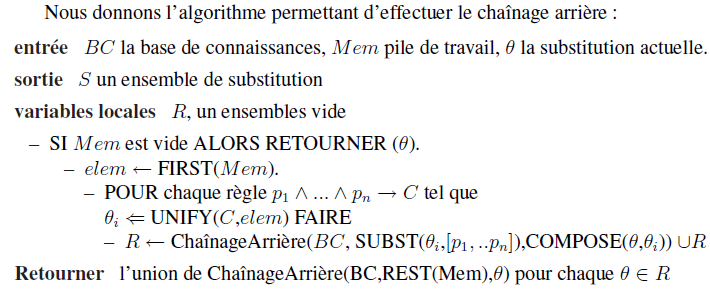 Chaînage Arrière (autre algorithme)
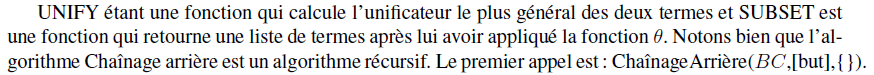 Différence entre chainage avant et arrière
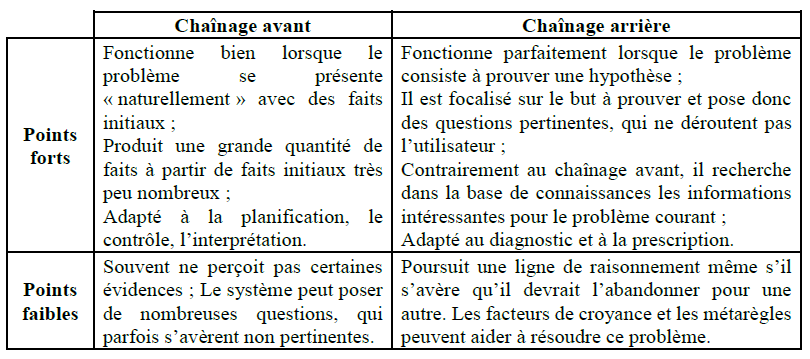 Chaînage Mixte
3) Chainage mixte 
L’algorithme de chaînage mixte combine, comme son nom l’indique, les algorithmes de chaînage avant et de chaînage arrière.
Chaînage Mixte
Algorithme chaînage mixte : 
ENTREE: BF, BR, F 
F est le fait à déduire 
Tant que F n’est pas déduit mais peut encore l’être faire 
	Saturer la base de faits par chaînage avant (déduire tout ce qui peut être déduit) 
	Chercher quels sont les faits encore éventuellement déductibles 
	Déterminer une question pertinente à poser à l’utilisateur et ajouter sa réponse à la base de faits 
fin tant que
Chaînage Mixte
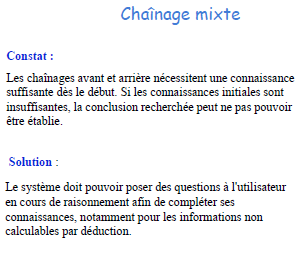 Chaînage Mixte
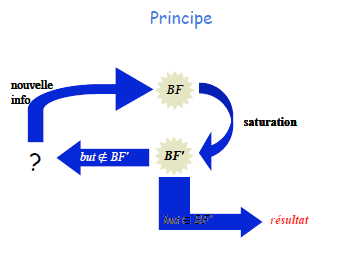 Chaînage Mixte
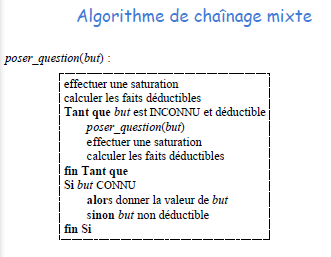 Chaînage Mixte
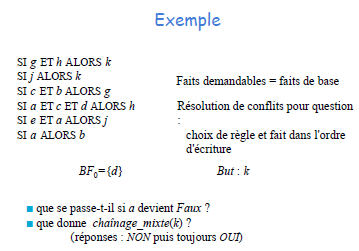 Chaînage Mixte
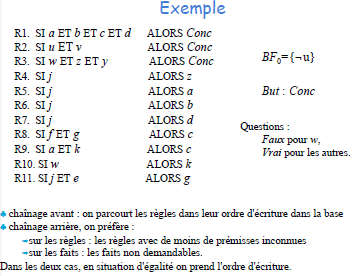 Exemple 1
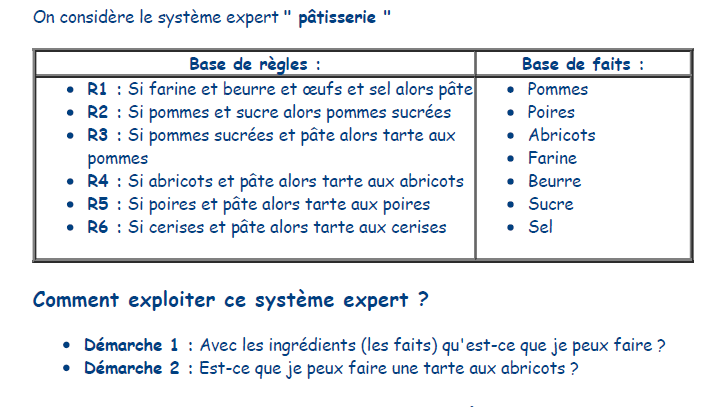 Exemple 1(avant)
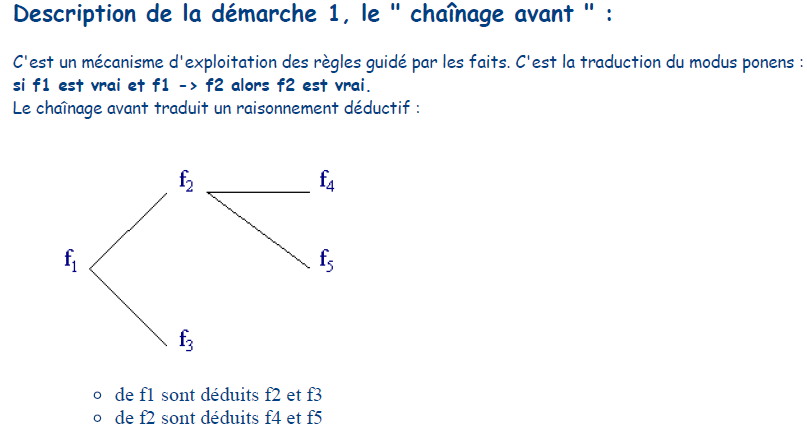 Exemple 1(avant)
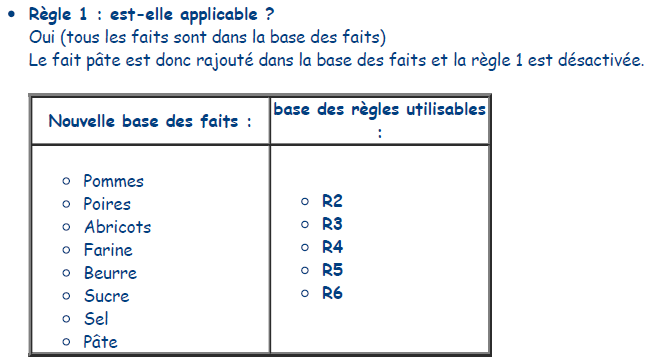 Exemple 1(avant)
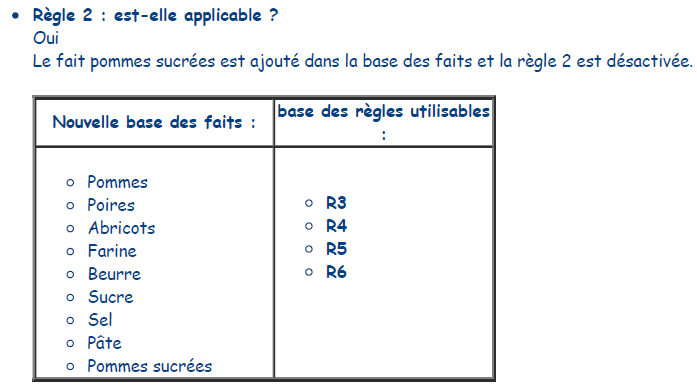 Exemple 1(avant)
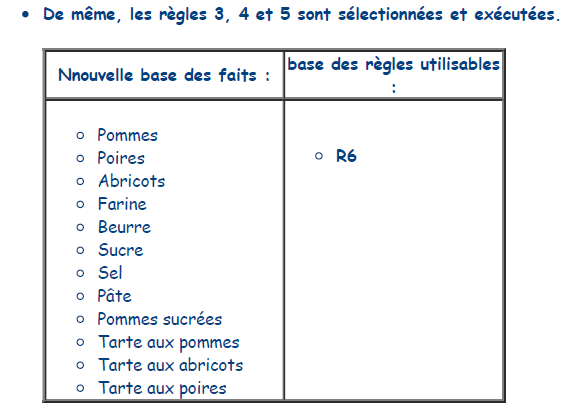 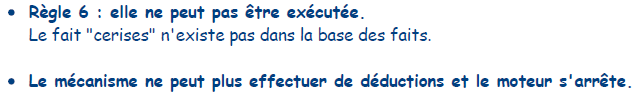 Exemple 1(arrière)
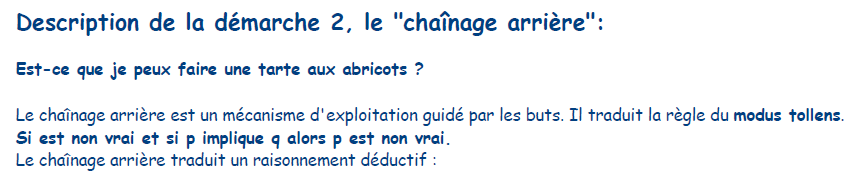 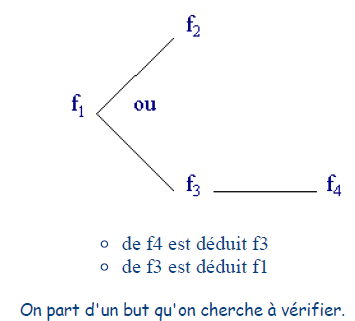 Exemple 1(arrière)
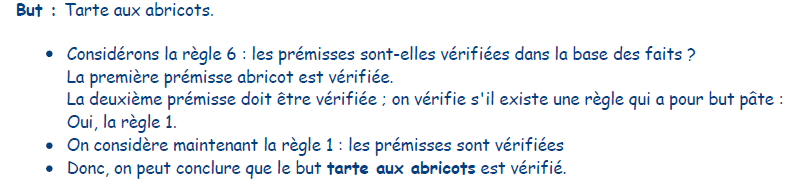 Exemple 2
A partir de la base de faits : B, C et des règles suivantes, cherchez le but H par un chainage avant. 
	R1	 Si B et D et E Alors F 
	R2	 Si G et D Alors A 
	R3	 Si C et F Alors A 
	R4	 Si B Alors X 
	R5	 Si D Alors E 
	R6	 Si X et A Alors H 
	R7	 Si C Alors D 
	R8	 Si X et C Alors A 
	R9	 Si X et B Alors D 
Lorsque plusieurs règles sont en compétition, on choisira la première.
Exemple 2 (avant)
Etape 1 : Règles applicables : 4 ou 7. On choisit 4. 
	BF = {B,C,X}, La règle 4 est désactivée. 
Etape 2 : Règles applicables : 7, 8 ou 9. On choisit 7. 
	BF = {B,C,X,D}, La règle 7 est désactivée.
Etape 3 : Règles applicables : 5, 8 ou 9. On choisit 5. 
	BF = {B,C,X,D,E}, La règle 5 est désactivée. 
Etape 4 : Règles applicables : 1, 8 ou 9. On choisit 1. 
	BF = {B,C,X,D,E,F}, La règle 1 est désactivée. 
Etape 5: Règles applicables: 3, 8 ou 9. On choisit 3. 
	BF = {B,C,X,D,E,F,A}, La règle 3 est désactivée. 
Etape 6 : Règles applicables : 6, 8 ou 9. On choisit 6. H est établi
Exemple 2 (arrière)
Seule la règle R6 possède H comme conséquence, donc : Nouveaux buts : X, A 
La règle R4 possède X comme conséquence, donc : Nouveaux buts : A, B 
B est un fait, donc : Nouveaux buts : A 
Trois règles possèdent A comme conséquence, ce qui détermine trois possibilités R2, R3, ou R8. 
Application de R2 Nouveaux buts : G, D 
G n’est jamais une conséquence donc : Echec --- 
Application de R3 Nouveaux buts : C, F => C est un fait, Nouveau but : F 
Application de R1 Nouveaux buts : B, D, E => B est un fait, Nouveaux buts : D, E 
Application de R7 Nouveaux buts : C, E => C est un fait, Nouveau but : E 
Application de R5 Nouveaux buts : D 
Application de R7 Nouveaux buts : C, C est un fait, donc Succès.
Exemple 2 (arrière)
On peut obtenir le même résultat en utilisant un arbre :
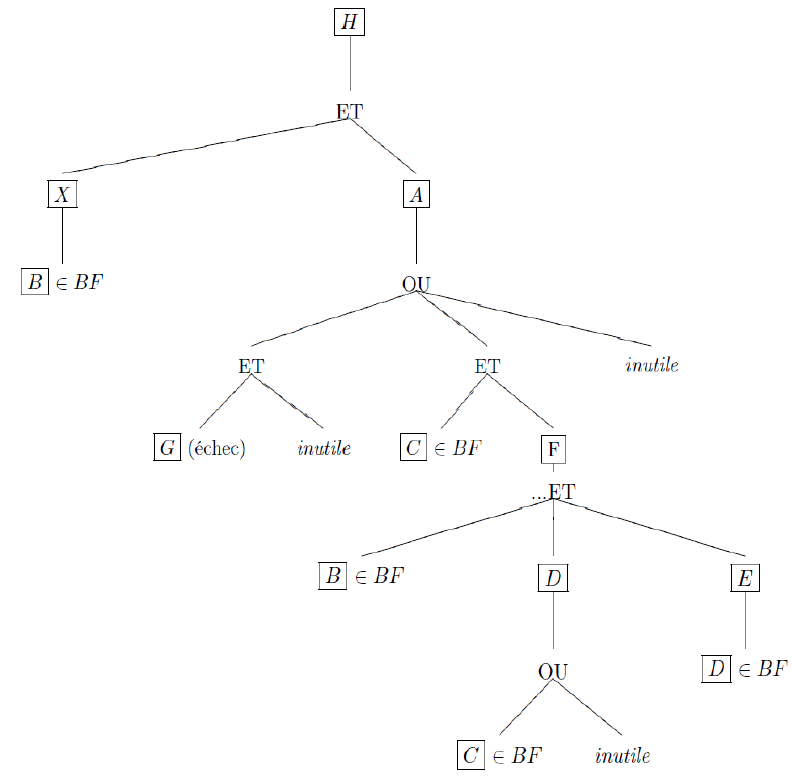 Exemple 3
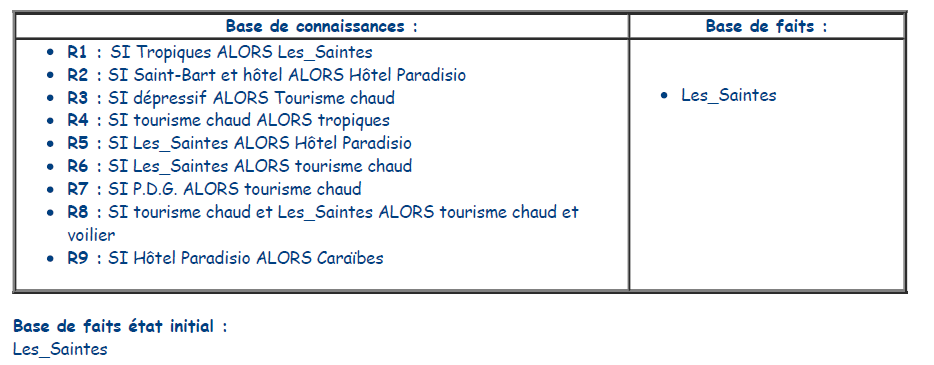 Exemple 3 (mixte)
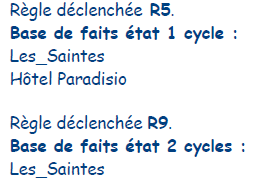 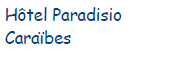 Exemple 3 (mixte)
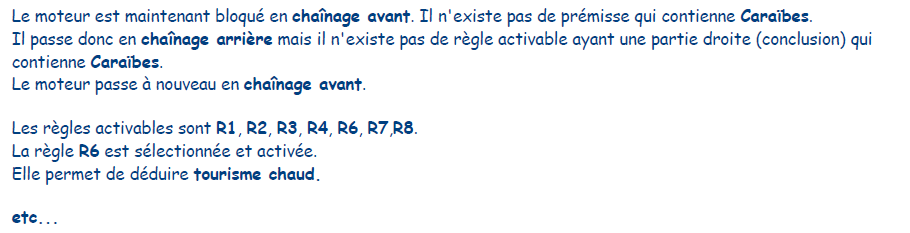 Exemple 3 (mixte)
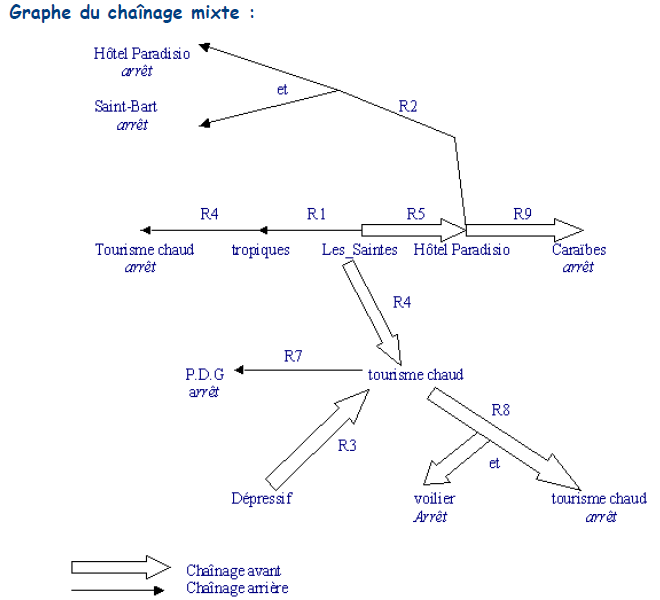